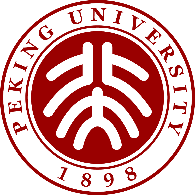 CodingSketch: A Hierarchical Sketch with Efficient Encoding and Recursive Decoding
ICDE 2024, May 13-17, 2024, Utrecht，Netherlands.
Qizhi Chen†, Yisen Hong†, Yuhan Wu†, Tong Yang†, Bin Cui†
† Peking University, China
[Speaker Notes: Hello everyone, I’m QiZhi Chen from Peking University. I’m going to introduce CodingSketch: A Hierarchical Sketch with Efficient Encoding and Recursive Decoding]
01
Part One
Background
Background: Frequency Estimation
Now
Item(s)
Upcoming
Coming
Has come
Data Stream
1
2
1
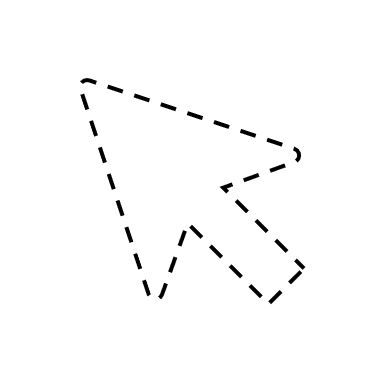 [Speaker Notes: Firstly, I want to talk about the frequency estimation task in data streams.

Frequency estimation involves determining how often each item appears in a data stream. It's a simple yet crucial operation, serving as the foundation for more complex tasks such as heavy hitter detection, join size estimation, and network traffic monitoring.]
Background: Frequency Estimation
Now
Item(s)
Upcoming
Coming
Has come
Data Stream
1
2
1
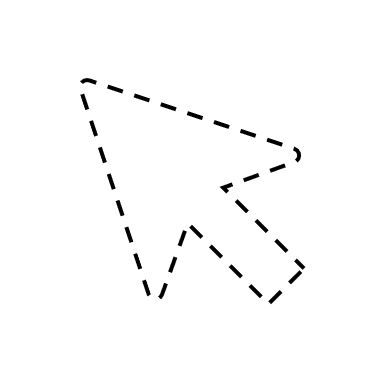 [Speaker Notes: Firstly, I want to talk about the frequency estimation task in data streams.

Frequency estimation involves determining how often each item appears in a data stream. It's a simple yet crucial operation, serving as the foundation for more complex tasks such as heavy hitter detection, join size estimation, and network traffic monitoring.]
Background: Frequency Estimation
Now
Item(s)
Upcoming
Coming
Has come
Data Stream
1
3
1
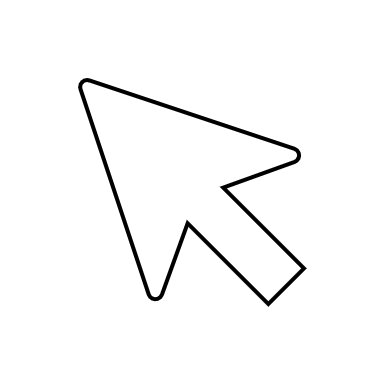 [Speaker Notes: Firstly, I want to talk about the frequency estimation task in data streams.

Frequency estimation involves determining how often each item appears in a data stream. It's a simple yet crucial operation, serving as the foundation for more complex tasks such as heavy hitter detection, join size estimation, and network traffic monitoring.]
Background: Frequency Estimation
Now
Item(s)
Upcoming
Coming
Has come
Data Stream
2
3
1
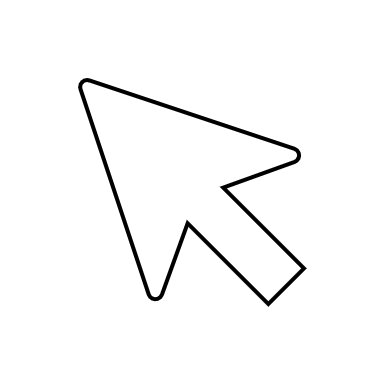 [Speaker Notes: Firstly, I want to talk about the frequency estimation task in data streams.

Frequency estimation involves determining how often each item appears in a data stream. It's a simple yet crucial operation, serving as the foundation for more complex tasks such as heavy hitter detection, join size estimation, and network traffic monitoring.]
Background: Frequency Estimation
Now
High Speed 
Large Volume 
Limited Space
Item(s)
Upcoming
Coming
Has come
Approximate
Data Stream
2
3
1
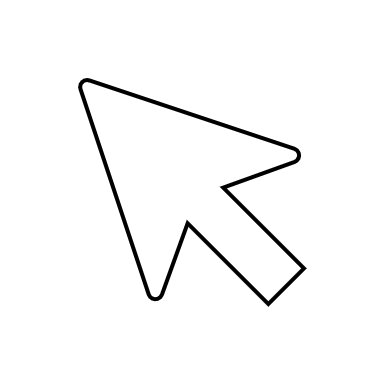 Sketch
[Speaker Notes: Data streams present unique challenges due to their high speed, large volume, and the limited space available for processing. Traditional data structures struggle to keep up with these demands, leading to inefficiencies.

To address these challenges, we introduce probabilistic data structures, which are designed to provide accurate estimates while maintaining a small memory footprint. Among these, the sketch is one of the most widely used and effective techniques.]
Background: Count-Min Sketch
C
C
B
A
C
C
B
A
[Speaker Notes: The Count-Min sketch, or the CM sketch for short, is one of the most widely used sketches. Let me briefly introduce the CM sketch Next.
As shown in the figure, a CM sketch contains an array of counters, and in this case, the width is 16. A CM sketch is also associated with several independent hash functions, each of which can map an item to a counter uniformly and randomly.]
Background: Count-Min Sketch
C
C
B
A
C
C
B
A
[Speaker Notes: To insert an incoming item, the CM sketch first uses hash functions to locate several counters, and increases each of these counters by one. The slide shows the process of inserting four items A, B, C, and C into the CM sketch.]
Background: Count-Min Sketch
C
C
B
A
C
C
B
A
[Speaker Notes: To insert an incoming item, the CM sketch first uses hash functions to locate several counters, and increases each of these counters by one. The slide shows the process of inserting four items A, B, C, and C into the CM sketch.]
Background: Count-Min Sketch
C
C
B
A
C
C
B
A
[Speaker Notes: To insert an incoming item, the CM sketch first uses hash functions to locate several counters, and increases each of these counters by one. The slide shows the process of inserting four items A, B, C, and C into the CM sketch.]
Background: Count-Min Sketch
C
C
B
A
C
C
B
A
[Speaker Notes: To estimate the frequency of an item, such as C, the CM sketch will return the minimum value of all hashed counters. In this case, the frequency of item C is estimated to be the minimum value of 4, 4, and 6, that is, 4.]
Background: Flow Size Distribution
Flow Size Distribution
Allocating appropriate counter size
The numbers (the logarithm to base 10) of items of the top 0% (the max), 10%, 20%, ..., 90%, 100% (the min) flows in each dataset.
Web Stream dataset: http://fimi.ua.ac.be/data/.
CAIDA dataset: http://www.caida.org/data/overview/.
More counters
The max flow appears more than 100,000 times.
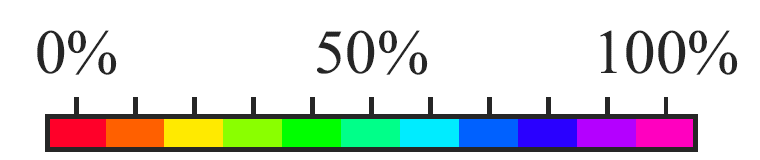 Lower error
Most flows appear less than 10 times.
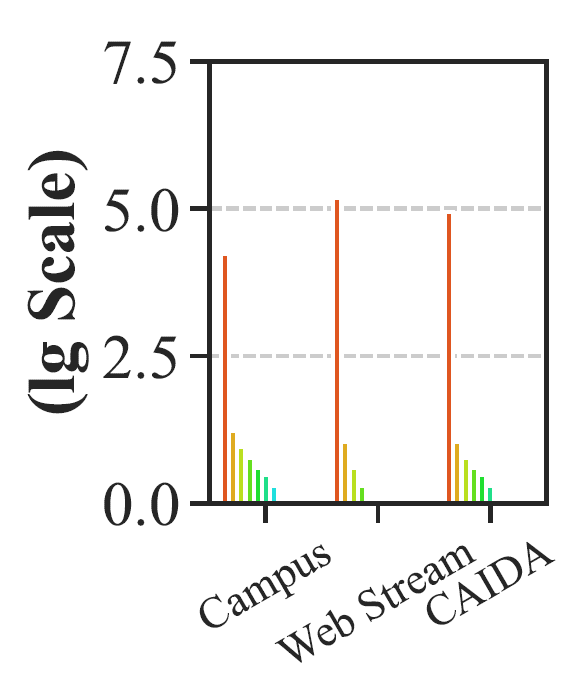 [Speaker Notes: Following the introduction of the Count-Min (CM) Sketch, it's important to discuss the advancements made with sketches like Stingy and Pyramid. These sketches leverage the high skewness distribution of real-world datasets to optimize memory usage and accuracy of sketch.

High skewness means that a small number of items occur very frequently while the majority occur rarely. To manage this, those sketches use hierarchical structures. They start with small counters at the base layer, which overflow to higher layers when needed. This hierarchical approach helps to efficiently manage memory and reduce errors from overflow.]
02
Part Two
Algorithm
[Speaker Notes: Next, we introduce our algorithm, CodingSketch.]
Our Discovery
Now
Item(s)
Upcoming
Coming
Has come
Data Stream
...
sketch
dynamic query?
[Speaker Notes: We observed that in many scenarios, such as frequency estimation and join size estimation, dynamic querying during the insertion process is not necessary. Instead, queries and analyses are performed after all elements have been inserted.]
Our Discovery
Now
All Items Have come
Data Stream
...
sketch
then query
[Speaker Notes: We observed that in many scenarios, such as frequency estimation and join size estimation, dynamic querying during the insertion process is not necessary. Instead, queries and analyses are performed after all Items have been inserted.]
Our Discovery
Now
Item(s)
Upcoming
Coming
Has come
Data Stream
Encoding
...
smaller sketch
[Speaker Notes: This allows us to use better encoding algorithms during the insertion phase, resulting in a more compact data structure. Once all items have been inserted, we can then apply a decoding algorithm to retrieve the original sketch.]
Our Discovery
Now
All Items Have come
Data Stream
Encoding
Decoding
...
...
original sketch
smaller sketch
[Speaker Notes: This allows us to use more sophisticated encoding algorithms during the insertion phase, resulting in a more compact data structure. Once all elements have been inserted, we can then apply a decoding algorithm to retrieve the original sketch.]
Encoding Algorithm
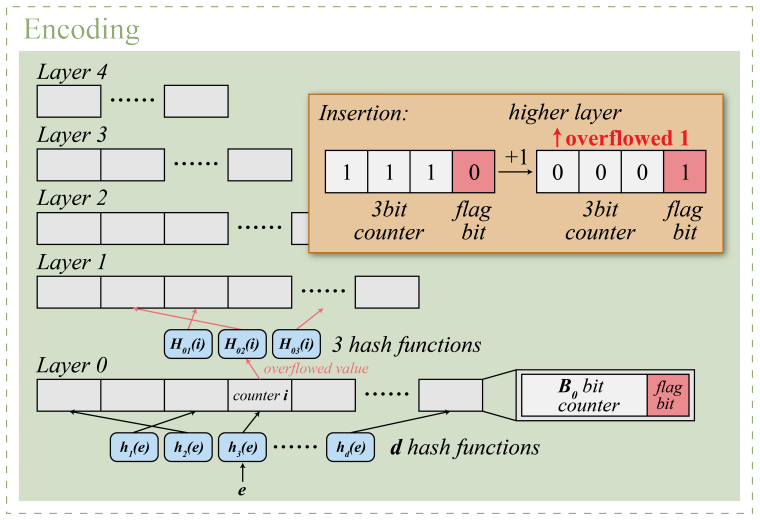 Bottom-up encoding

Multiple pointers to upper layers

Reduces memory usage
[Speaker Notes: In CodingSketch, we use a bottom-up encoding process to handle the skewed frequency distribution efficiently. Each item is inserted into multiple counters at the lowest layer. When a counter overflows, its value is propagated to the upper layers through multiple pointers. This method significantly reduces memory usage by efficiently managing overflow values.]
Decoding Algorithm
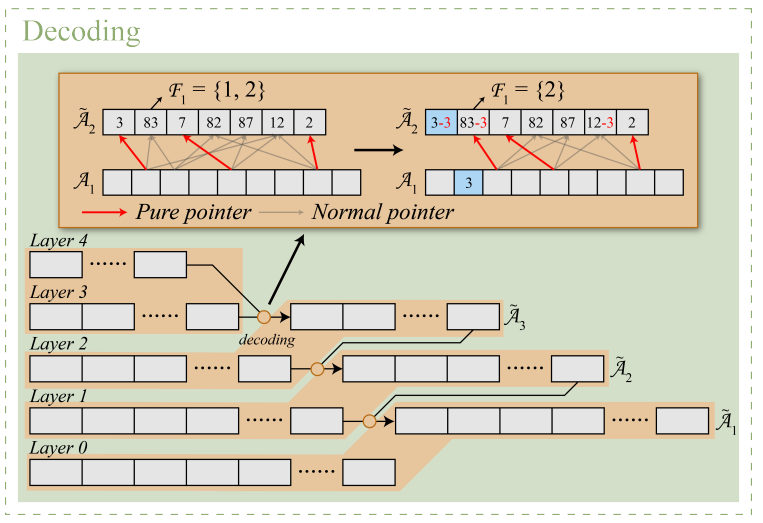 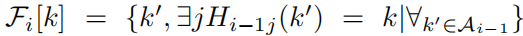 Top-down decoding

Pure pointer identification

Accurate retrieval of overflow values
[Speaker Notes: The decoding process in CodingSketch is performed top-down. During this recursive process, we identify 'pure pointers'—pointers that uniquely indicate overflow values. By following these pure pointers, we can accurately retrieve the overflow values from the upper layers, ensuring error-free frequency estimations.]
Flagless Pruning
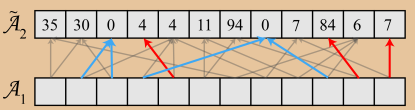 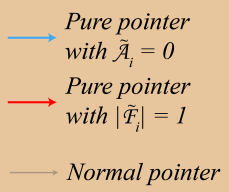 Eliminates flag bits
Saves significant memory
Supports deletion operations
[Speaker Notes: CodingSketch introduces the flagless pruning technique to eliminate the need for additional flag bits, which traditionally indicate overflow. This innovation not only saves significant memory but also allows for efficient deletion operations. By assuming all counters in the current layer have overflowed and using explicit and implicit pruning, we can maintain the integrity and accuracy of the data structure.]
Flagless Pruning
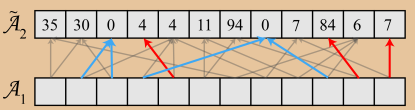 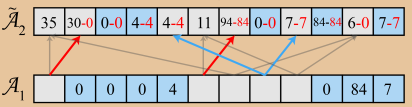 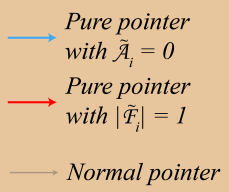 Eliminates flag bits
Saves significant memory
Supports deletion operations
[Speaker Notes: CodingSketch introduces the flagless pruning technique to eliminate the need for additional flag bits, which traditionally indicate overflow. This innovation not only saves significant memory but also allows for efficient deletion operations. By assuming all counters in the current layer have overflowed and using explicit and implicit pruning, we can maintain the integrity and accuracy of the data structure.]
03
Part Three
Experiments
[Speaker Notes: Next, we show some of the selected experimental results.]
Experiments on Parameter Settings
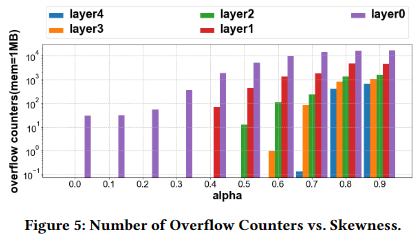 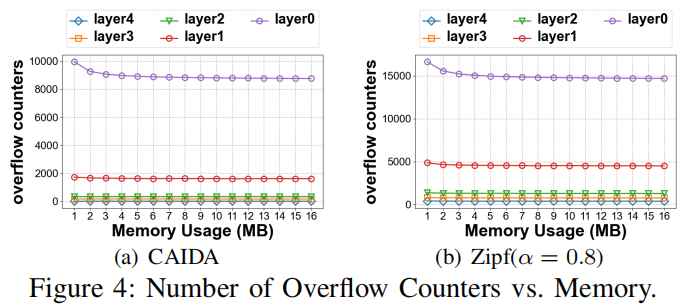 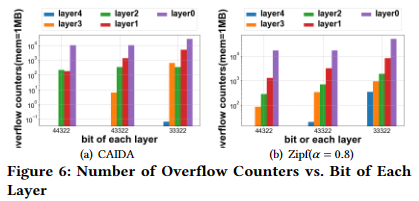 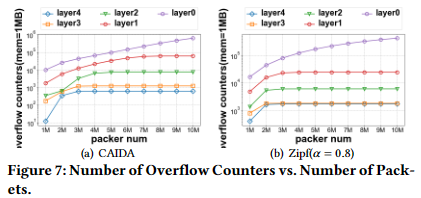 [Speaker Notes: In the first part of our experiments, we explored the effects of various parameters on the performance of CodingSketch. 
Our findings indicate that optimal parameter settings vary depending on the data distribution, highlighting the flexibility of CodingSketch in adapting to different scenarios.]
Experiments on Accuracy
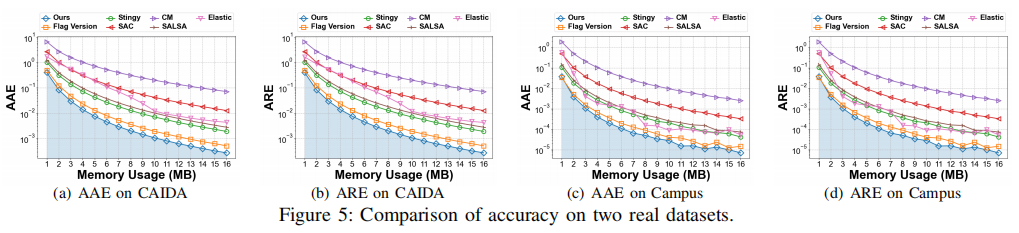 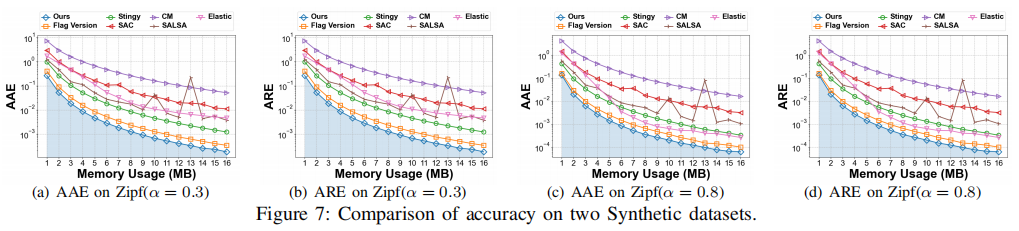 [Speaker Notes: Our evaluation shows that CodingSketch is ten times more accurate than the state-of-the-art sketches. 
We conducted extensive simulation experiments to validate our claims.]
Experiments on Frequent Flows and Join Size Estimation
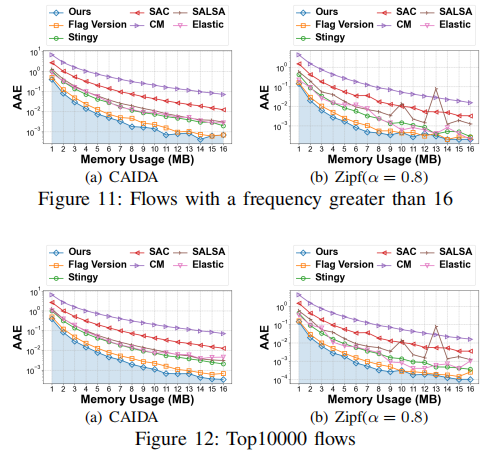 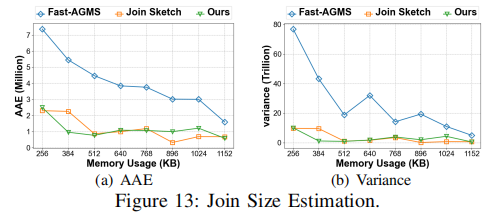 [Speaker Notes: In the third part of our experiments, we tested CodingSketch on extended tasks such as heavy hitter estimation and join size estimation. The results showed that CodingSketch excels in these complex tasks, demonstrating its versatility and effectiveness across different data stream processing applications.]
Thank you
Our code is open-source!
https://github.com/CodingSketch/Coding-Sketch
[Speaker Notes: That is my talk. Our code is open-sourced in Github. Thank you!]